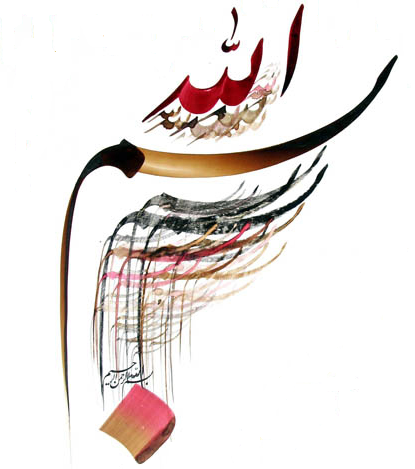 Fertility in patients with congenitaladrenal hyperplasia
Mohajeri Tehrani M.D.
Professor of Endocrinology & Metabolism
Tehran University of Medical Sciences
Topics
CAH management before pregnancy

CAH management during pregnancy

CAH management in male
Vignette Case
A 30 years old woman with salt wasting classic CAH who presented at birth with ambiguous genitalia now presents requesting fertility support.
She use prednisolone Tab7.5 mg/d & fludrocortisone Tab 0.1/d
Continue the same dose of prednisolone & fludrocortisone
Change to Dexamethasone  &fludrocortisone 

Change to Hydrocortisone without fludrocortisone

Continue the same dose of prednisolone without fludrocortisone
Adrenal steroidogenesis Pathway
Female sexual Differentiation
Prevalence of CAH
1 in 16,000 individuals has classic CAH.



approximately 1 in 600 is affected with nonclassic disease.
Infertility
Salt Wasting CAH or 11 Beta Hydroxylase Deficiency

Simple Virilizing CAH 

NC CAH
[Speaker Notes: Infertility is least likely
to occur in nonclassic adrenal hyperplasia, is more frequent
with simple virilizing CAH, and is most likely in patients
with either salt-wasting CAH or 11b-hydroxylase deficiency
(although practitioners will be most likely to encounter an
infertile patient with nonclassic disease, given its increased
frequency in the population).]
Subfertility in classical form of CAH is related to several causes:
Morphological anomalies of genitalia due to precocious and severe virilization 

Disturbed personal body image leading to psychological difficulties in social and sexual relationships

Androgen oversecretion
[Speaker Notes: Ithasbeensuggestedthatthetonicoversecretionofandrogensthatmay be aromatized to estrogens results in continuous steroid feedback and thus loss of gonadotropin cyclicity, leading to anovulation or dysovulation]
Diagnosis of CAH
[Speaker Notes: A morning 17-
OHP value of >200 ng/dL in the follicular phase strongly suggests
the diagnosis. Confirmation testing is performed via a
corticotropin stimulation test using 250 mg of cosyntropin,
with measurement of 17-OHP performed at baseline and 60
minutes after infusion]
Diagnosis of CAH
Treatment of CAH
Nonsurgical treatment

Surgical correction thus involves three steps: 
Clitoroplasty
Labioplasty
Vaginoplasty
[Speaker Notes: Before surgery, the anatomy
of the urogenital sinus must be carefully defined, either radiographically
or via endoscopy, and metabolic dysfunction
must be meticulously corrected.]
Non surgical
pregnancy in mothers with salt-wasting CAH:

 A Mineralocorticoid 
 A Glucocorticoid 
If androgen do not suppress then may be need for adenalectomy 
 Ovulation can be induced with either clomiphene or injectable gonadotropins
Plasma T and A before and with hydrocortisone treatment
PRENATAL TREATMENT FOR AT-RISKPREGNANCIES
When a couple in whom both partners are heterozygotes for 21-hydroxylase deficiency conceives, there is a 1 in 8 chance of affected  female fetus 

Thus, in 7 cases out of 8, prenatal treatment with glucocorticoids has no direct benefit for the fetus.
Steroid Side effect During Pregnancy
Maternal weight gain 
 Hyperglycemia,
 Negative effects for the fetus
                abnormal growth 
                adrenal insufficiency
Accurate prenatal diagnosis thus becomes critical to avoid needless exposure

The prenatal treatment of CAH remains controversial and poses unresolved ethical questions
Merce Fernandez-Balsells M, Muthusamy K, Smushkin G, Lampropulos JF,
Elamin MB, Abu Elnour NO, et al. Prenatal dexamethasone use for the prevention
of virilization in pregnancies at risk for classical congenital adrenal
hyperplasia because of 21-hydroxylase (CYP21A2) deficiency: a
Prenatal diagnosis
Prenatal diagnosis, has required invasive fetal testing to detect affected female offspring either by :

chorionic villus sampling (10-12w)
Amniocentesis 
Circulating  cell-free fetal DNA (6w)
[Speaker Notes: However, with technical advances in isolation
and analysis of circulating cell-free fetal DNA from the maternal circulation, there now exists a modality whereby
prenatal diagnosis can be made as early as 6 weeks' gestation, obviating treatment with empiric steroids.]
Treatment During Pregnancy in CAH Patients
Hydrocortisone TDS is the preferred glucocorticoid

Prednisolone BD is alternative

Dexamethasone  cross the placenta and cause fetal adrenal suppression
[Speaker Notes: Stress dose during labor]
Effect of glucocorticoid on Clinical & Hormonal Characteristic
Adrenal suppression for NC CAHYES  or  NO
Initiation of glucocorticoids might be justified in hyper androgenic  non classic CAH patients, given that elevated serum androgens have been implicated as a potential risk factor for early pregnancy loss
Arlt W, Willis DS, Wild SH, Krone N, Doherty EJ, Hahner S, et al. Health status
of adults with congenital adrenal hyperplasia: a cohort study of 203 patients.
J Clin Endocrinol Metab 2010;95:5110–21.
[Speaker Notes: In contrast with patients with more severe disease,
women with nonclassic CAH who conceive without steroidal
treatment typically do not need adrenal suppression with the
onset of pregnancy. It could be argued, however, that initiation
of glucocorticoids might be justified in hyperandrogenic
nonclassic CAH patients, given that elevated serum androgens
have been implicated as a potential risk factor for early
pregnancy loss in some studies (62, 63). This risk remains
hypothetical, and such interventions have not been
substantiated by experimental data.]
NC CAH Treatment
Hydrocortisone is considered to be an appropriate treatment and a twice-a-day hydrocortisone dose schedule seems to be a reasonable compromise between effectiveness and simplicity.

It reduces the incidence of miscarriages.
Winterer J, Chrousos GP, Loriaux DL, Cutler Jr GB 1985 Effect of
hydrocortisone dose schedule on adrenal steroid secretion in congenital
adrenal hyperplasia. J Pediatr 106:137–142
Factors should be considered in evaluating prenatal treatment of CAH:
Fetal GC physiology
Safety to the fetus
Safety to the mother
Efficacy
Fetal GC physiology
Fetal cortisol levels are low in very early gestation,

Rise during wk 8–12 while the external genitalia are differentiating

Fetal cortisol are only about 10% of maternal levels.
Kari MA, Raivio KO, Stenman UH, Voutilainen R 1996 Serum
cortisol, dehydroepiandrosterone sulfate, and steroid-binding
globulins in preterm neonates: effect of gestational age and dexamethasone
therapy. Pediatr Res 40:319–324
Thus, the constant dexamethasone dose currently used may result in GC levels that exceed typical physiological fetal GC levels by about 60 fold.
White PC 2006 Ontogeny of adrenal steroid biosynthesis: why
girls will be girls. J Clin Invest 116:872–874
Fetal safety
Dexamethson is classified as category B drug

. Teratogenic effects, especially orofacial clefts,

Animal studies :
               (low birth weight , reduced brain weight )
Fetal safety
The Journal of Clinical Endocrinology & Metabolism 86(12):5651–5657
Maternal safety
The Journal of Clinical Endocrinology & Metabolism 86(12):5651–5657
Prader stages
Prader stages of affected female infants (with or without DEXA)
[Speaker Notes: Diagram depicting Prader stages of affected female infants in
monitored, dexamethasone prenatally treated pregnancies in relation
to gestational age when dexamethasone was started. Affected untreated
siblings are shown attached by a dotted line.]
Endocrine SocietyClinical Practice Guideline
Task Force placed a higher value on
   preventing unnecessary prenatal exposure of        
   mother and fetus to dexamethasone and avoiding potential harms associated with this exposure.
Endocrine SocietyClinical Practice Guideline
We recommend that prenatal therapy continue to be regarded as experimental. 


Thus, we do not recommend specific treatment protocols.
Endocrine Society Clinical Practice Guideline2018
In women with CAH who become pregnant we recommend continued prepregnancy doses of hydrocortisone/ prednisolone and fludrocortisone therapy, With dosage adjustments if symptoms and signs of glucocorticoid insufficiency occur. (1|ss)
Endocrine Society Clinical Practice Guideline2018
In women with congenital adrenal hyperplasia who are pregnant, or trying to become pregnant, we recommend against using glucocorticoid that traverse the placenta, such as dexamethasone. (1|ss)
Endocrine Society Clinical Practice Guideline2018
In women with nonclassic CAHwho are infertile 
or have a history of prior miscarriage, 
we recommend treatment with a glucocorticoid that does not traverse the placenta. (1|ss)
FERTILITY IN MALES
Testicular adrenal rest tumors are found in 27% to
47% of males with classic CAH lead to obstruction.


Measurement of 17-OHP should be assessed
in men who have unexplained abnormal semen analyses associated with hypogonadism.
FERTILITY IN MALES
Adrenal Androgen
estrogens
suppress gonadotropin secretion
Treatment with glucocorticoids alone
 can be effective in restoring normal spermatogenesis
impair Leydig
cell function
[Speaker Notes: Markedly elevated
adrenal androgens are peripherally aromatized to estrogens,
which can suppress gonadotropin secretion and impair Leydig
cell function
Treatment with glucocorticoids alone can
be effective in restoring normal spermatogenesis]
Endocrine Society Clinical Practice Guideline2018
In males with classic congenital adrenal hyperplasia, we recommend periodic testicular ultrasound to assess for the development of testicular adrenal rest tumors. (1|ss)
Conclusion:
CAH can have a profound impact on the ability of affected individuals to reproduce.

 However, the rate of miscarriages is lower in pregnancies occurring with glucocorticoid treatment .

The prenatal treatment of CAH is against dexamethasone that traverse placenta.